Differences and similarities between transport in Britain and Ukraine
Differences
1
In the Britain drive on the left
In Ukraine, the right-hand traffic
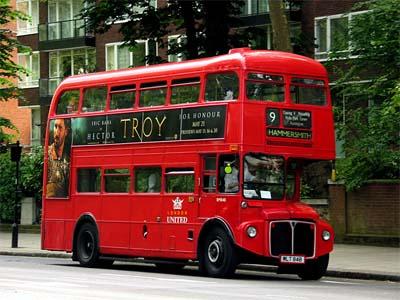 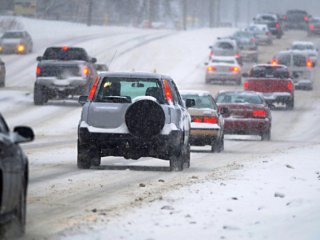 Britain buses are double-decker 
Ukraine buses are mostly one-story
2
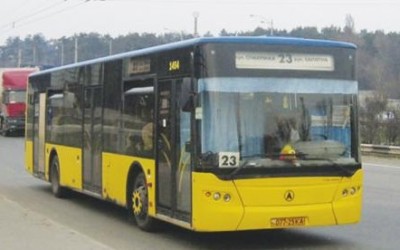 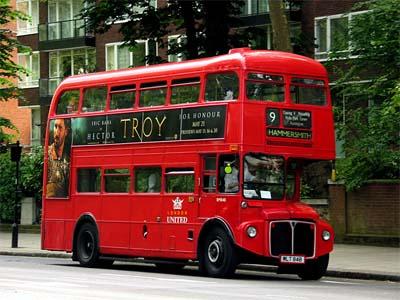 3
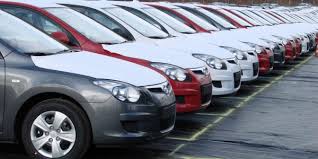 In Britain, a common water form of transport, because it is an island country
In Ukraine marine mode of transport is not as common, more use of land transport
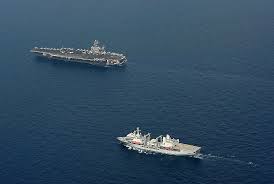 Similarities
1
Hitchhiking is not adopted
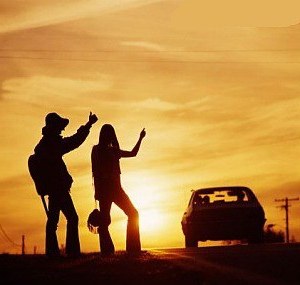 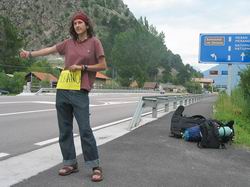 2
Bus is the cheapest way to travel around the country
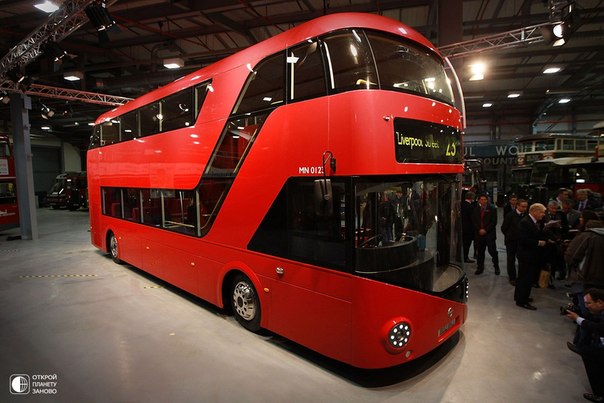 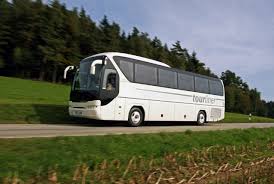 The fastest and convenient mode of transport is the metro
3
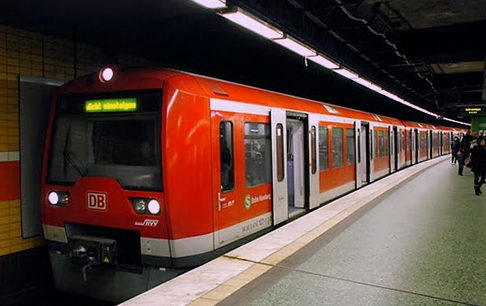 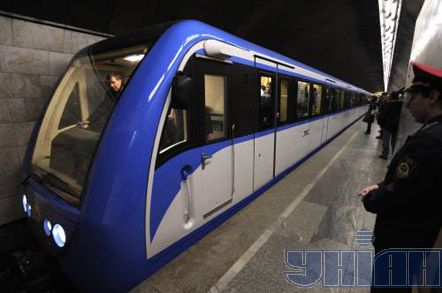